Funktion kuvaaja
Funktion kuvaaja muodostuu niistä koordinaatiston pisteistä (x,y) joissa 	x on muuttujan arvo  (luku x-akselilta)
	y on funktion arvo kohdassa x eli y=f(x) (luku y-akselilta)
Funktion kuvaajan piirtäminen Geogebralla
Kuvaaja piirretään kirjoittamalla funktion lauseke syöttökenttään
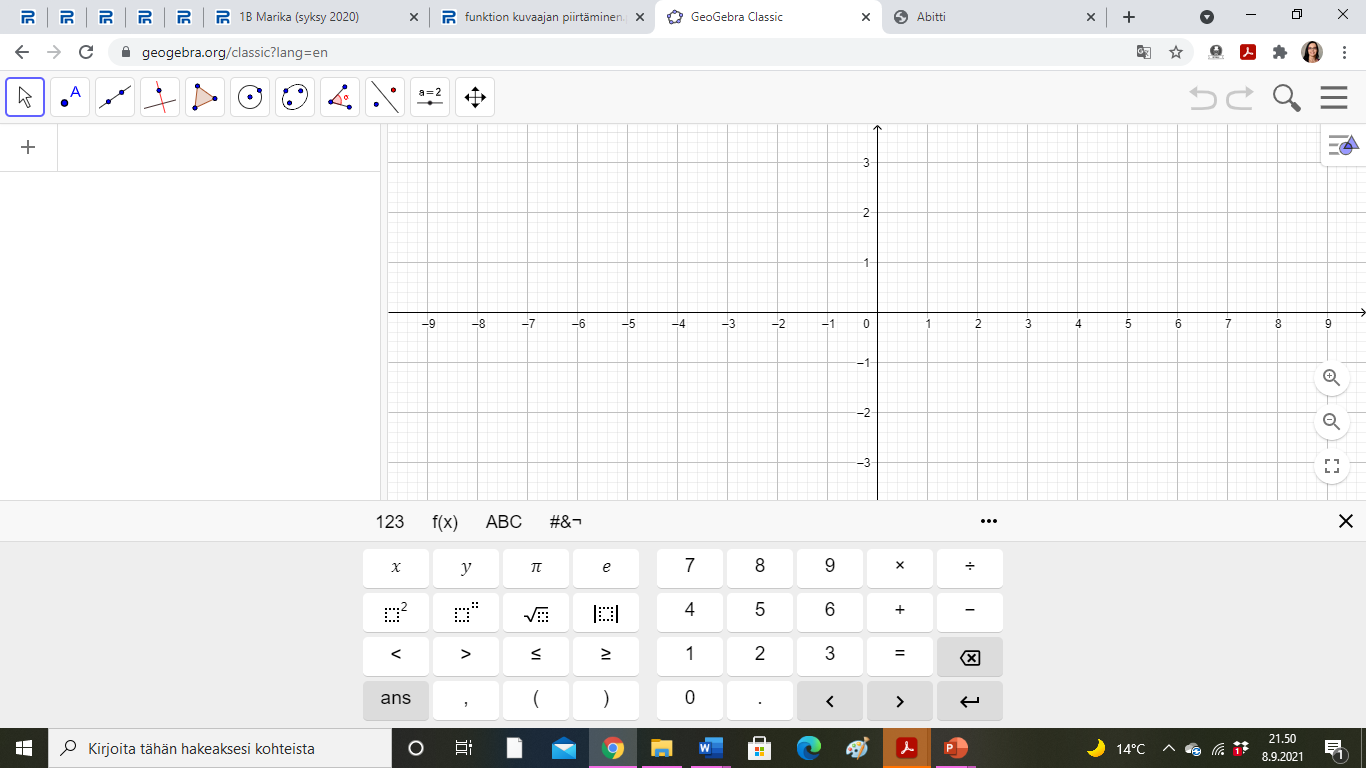 Piirretään funktioiden kuvaajat
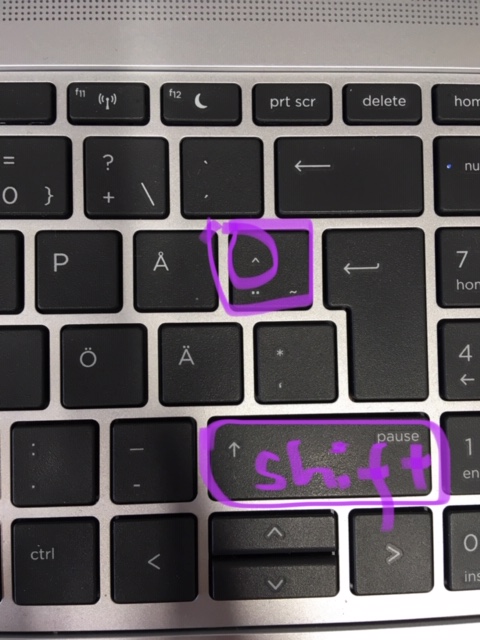 Syötä lauseke syöttökenttään ja paina enter
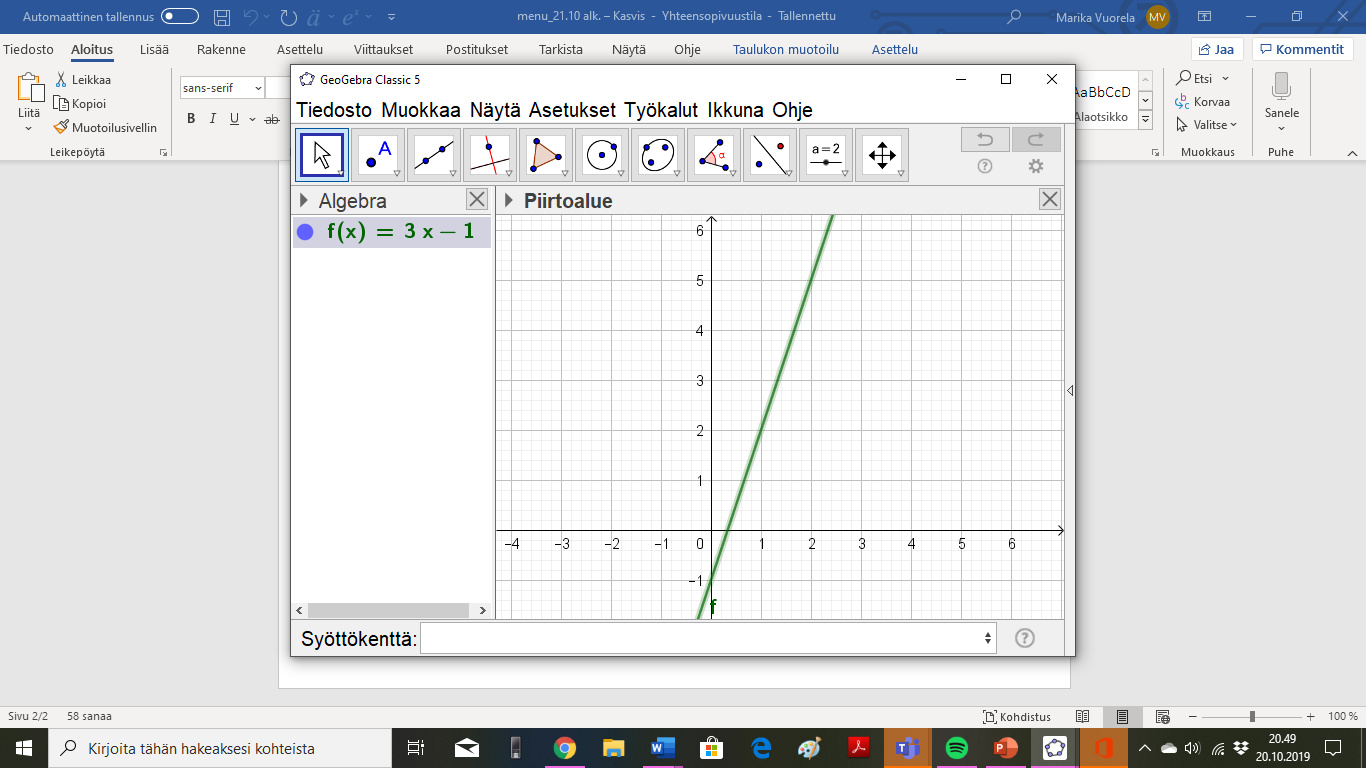 Kuvaajan tulkintaa
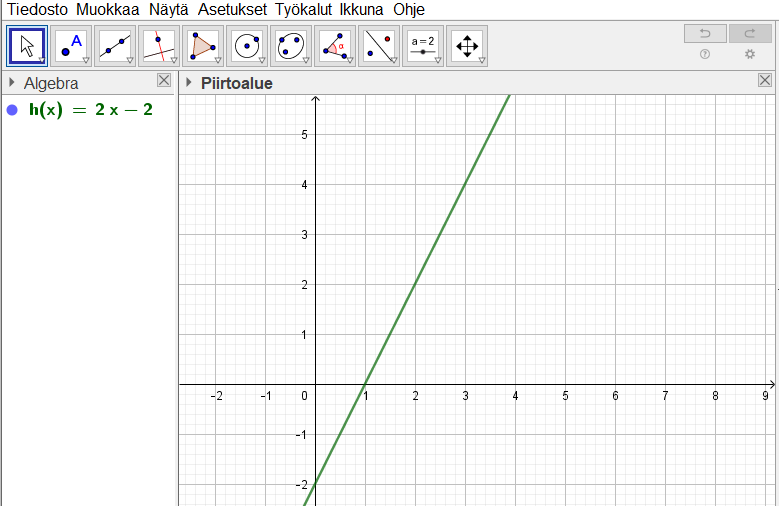 Piirretään kuvaaja funktiolle h(x)=2x-2
Ratkaise kuvaajan avulla 
Funktion arvo kohdassa x=2, eli selvitä f(2)
Selvitä missä kohdassa funktio saa arvokseen 6
Ratkaise funktion nollakohdat
Ratkaise funktion arvo kohdassa nolla
Funktion arvo kohdassa x=2, eli selvitä f(2)selvitä mikä on y-koordinaatti kuvaajan pisteelle, jossa x=2vastaus f(2)=2
Selvitä missä kohdassa funktio saa arvokseen 6selvitä y:n arvoa 6 vastaava muuttujan x arvovastaus: kohdassa x=4
Ratkaise funktion nollakohdatkatso missä kohdassa kuvaaja leikkaa x-akselin, tällöin funktion arvo on nollavastaus: nollakohta on x=1
Ratkaise funktion arvo kohdassa nollaselvitä mikä on x arvoa nolla vastaava y-arvovastaus: arvo kohdassa nolla on -2, eli f(0)=-2